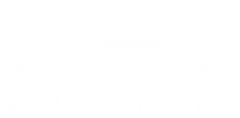 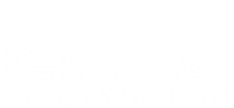 ОТЧЕТ
О выполнении работ
По благоустройству общественной
Территории  По адресу:
 Архангельская область    Вельский район 
Поселок Хозьмино улица центральная
Муниципальное образование «Вельский муниципальный район»
23 июля 2018 года
1
благоустройство общественной территории по адресу: Архангельская область Вельский район 
Поселок хозьмино улица центральная «ПАРК ОТДЫХА»
Основание для выполнения работ:
Муниципальный контракт: от 16.05.2018 № 67/153/18.

Заказчик: Администрация МО «Вельский муниципальный район»
(ИНН 2907003416)
Руководитель заказчика: Шерягин Виктор Георгиевич, глава МО «Вельский муниципальный район», 8(81836) 6-00-82, movelsk@atnet.ru
Контактное лицо заказчика: Скиба Николай Валерьевич , начальник УКС и экологии,8(81836)6-21-44, arhivelsk@mail.ru 

Подрядная организация: ООО «Элина» (ИНН 2902049304)
Руководитель подрядчика: Курас Татьяна Валентиновна, генеральный директор, 8 (8182)43-12-08, ksil-pomor@mail.ru
Контактное лицо подрядчика: Румянцев Илья Сергеевич, менеджер, 
8 (8182)24-32-82, 431208@mail.ru
Сроки выполнения работ:
Начало – 16.05.2018.
Окончание – 30.06.2018.
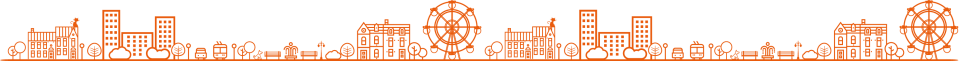 благоустройство общественной территории по адресу:Архангельскаяобласть Вельский район Поселок хозьмино улица центральная «ПАРК ОТДЫХА»
(График производства работ)
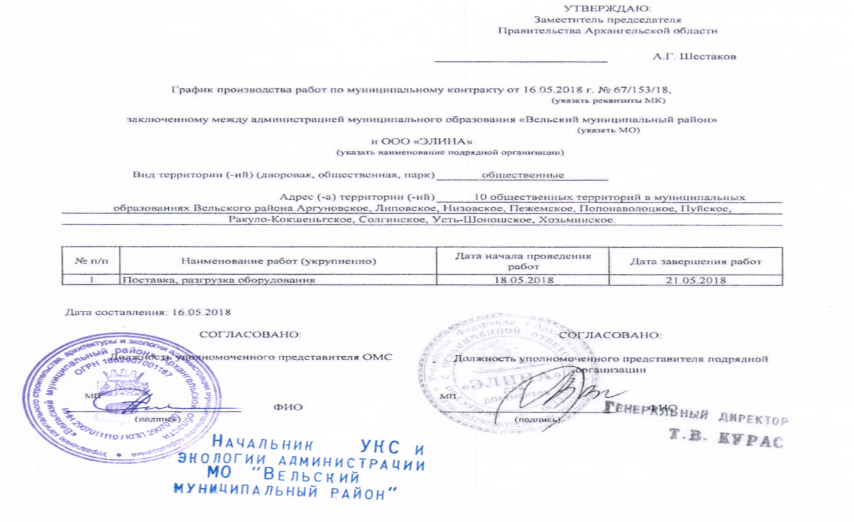 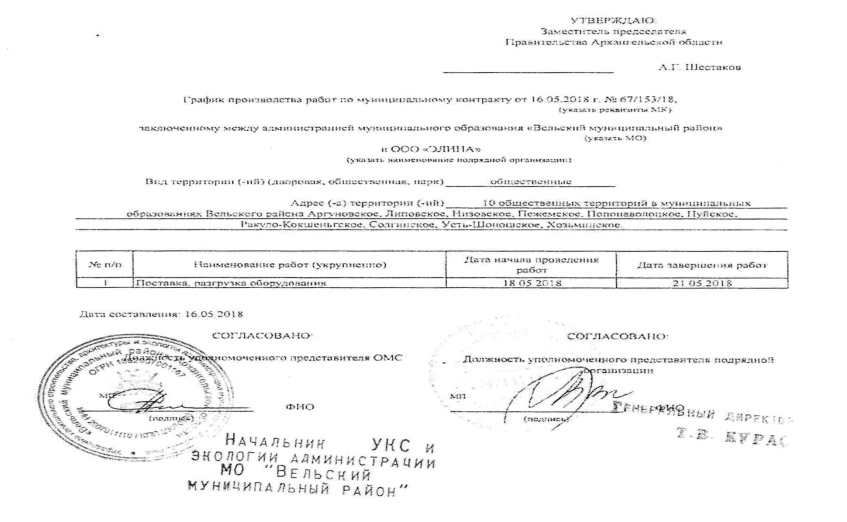 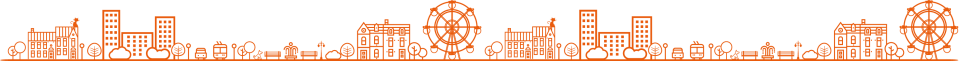 Дизайн-проект благоустройства общественной территории по адресу: Архангельская область Вельский район 
Поселок хозьмино улица центральная «ПАРК ОТДЫХА»
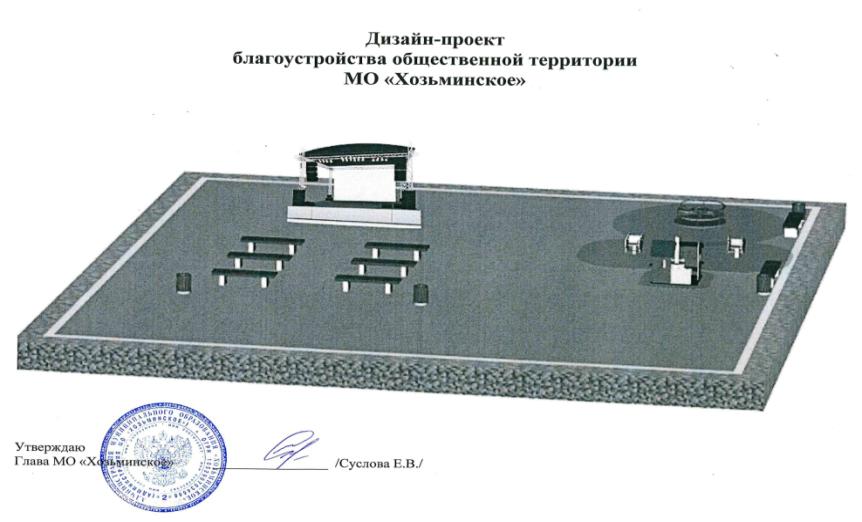 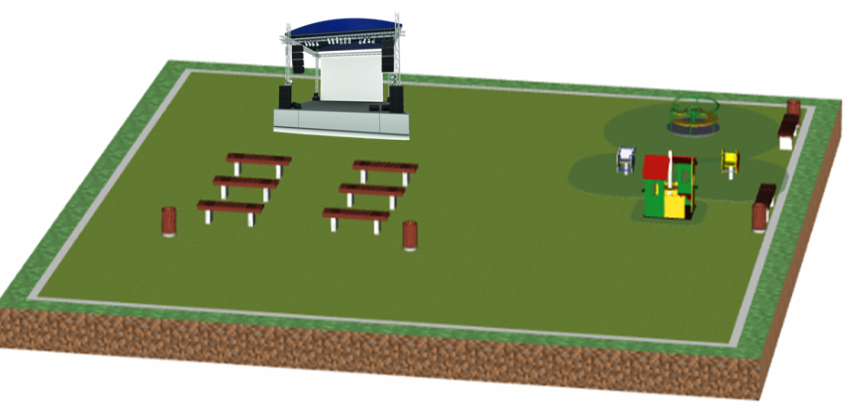 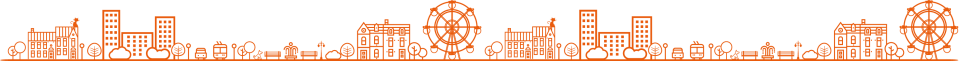 Перечень работ по благоустройству общественной территории по адресу: Архангельская область Вельский район 
Поселок хозьмино улица центральная «ПАРК ОТДЫХА»
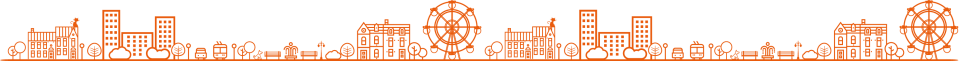 ФОТООТЧЕТ ДО начала выполнения работ общественная территория: Архангельская область Вельский район Поселок хозьмино улица центральная «ПАРК ОТДЫХА»
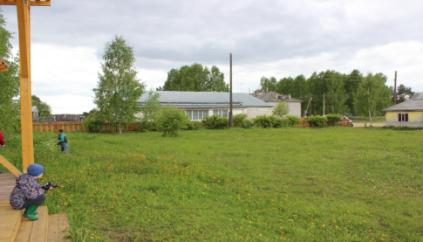 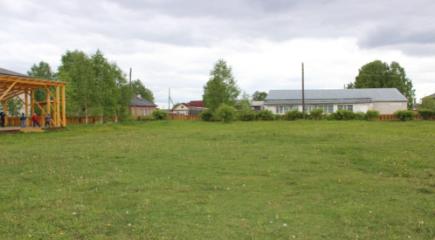 01.06.2018
01.06.2018
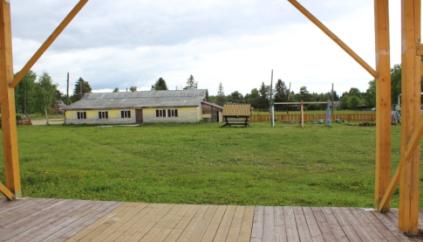 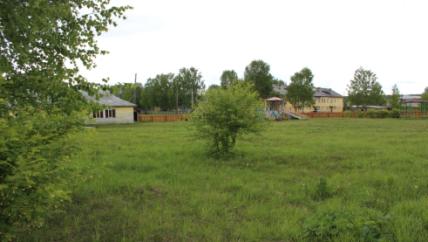 01.06.2018
01.06.2018
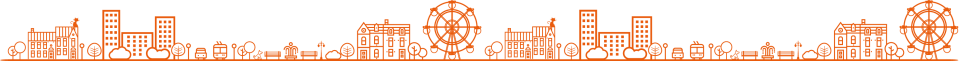 ФОТООТЧЕТ во время выполнения работ общественная территория Архангельская область Вельский район Поселок хозьмино улица центральная «ПАРК ОТДЫХА»
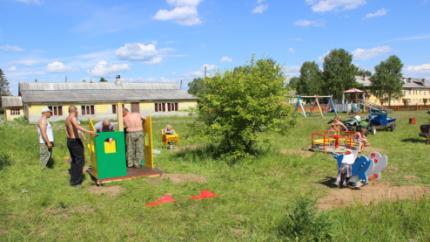 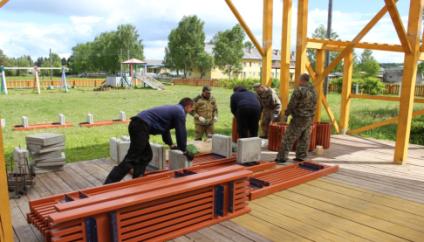 17.06.2018
17.06.2018
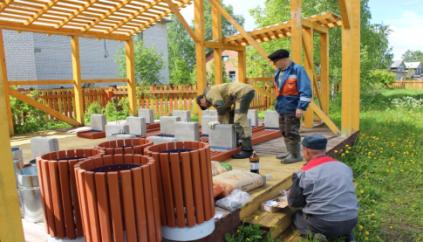 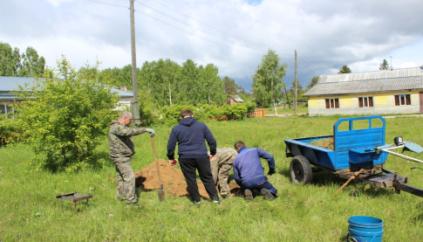 17.06.2018
17.06.2018
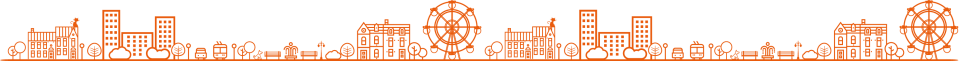 ФОТООТЧЕТ после завершения работ общественной территория Архангельская область Вельский район Поселок хозьмино улица центральная «ПАРК ОТДЫХА»
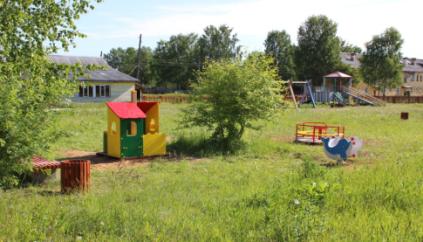 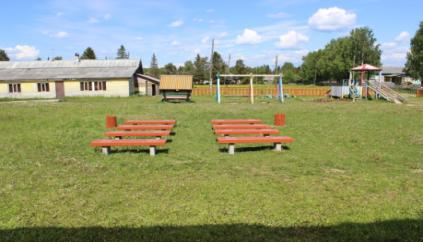 20.07.2018
20.07.2018
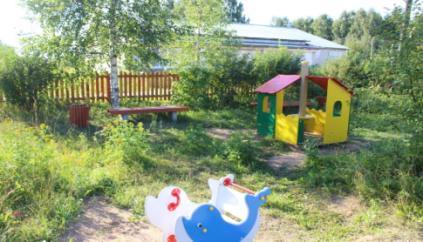 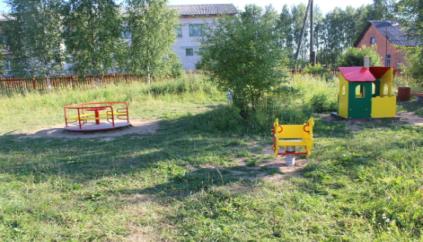 20.07.2018
20.07.2018
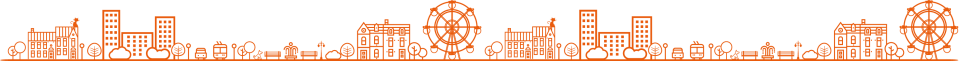 ФОТООТЧЕТ РАБОТЫ общественной комиссии по приемке  общественной территории Архангельская область Вельский район Поселок хозьмино улица центральная «ПАРК ОТДЫХА»
30.10.2018
30.10.2018
30.10.2018
30.10.2018
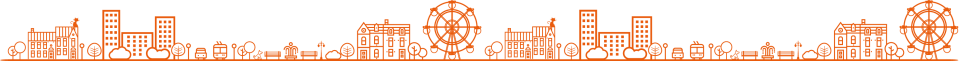